Презентація досвіду роботи вчителя математики та інформатики
Новак Наталії Петрівни
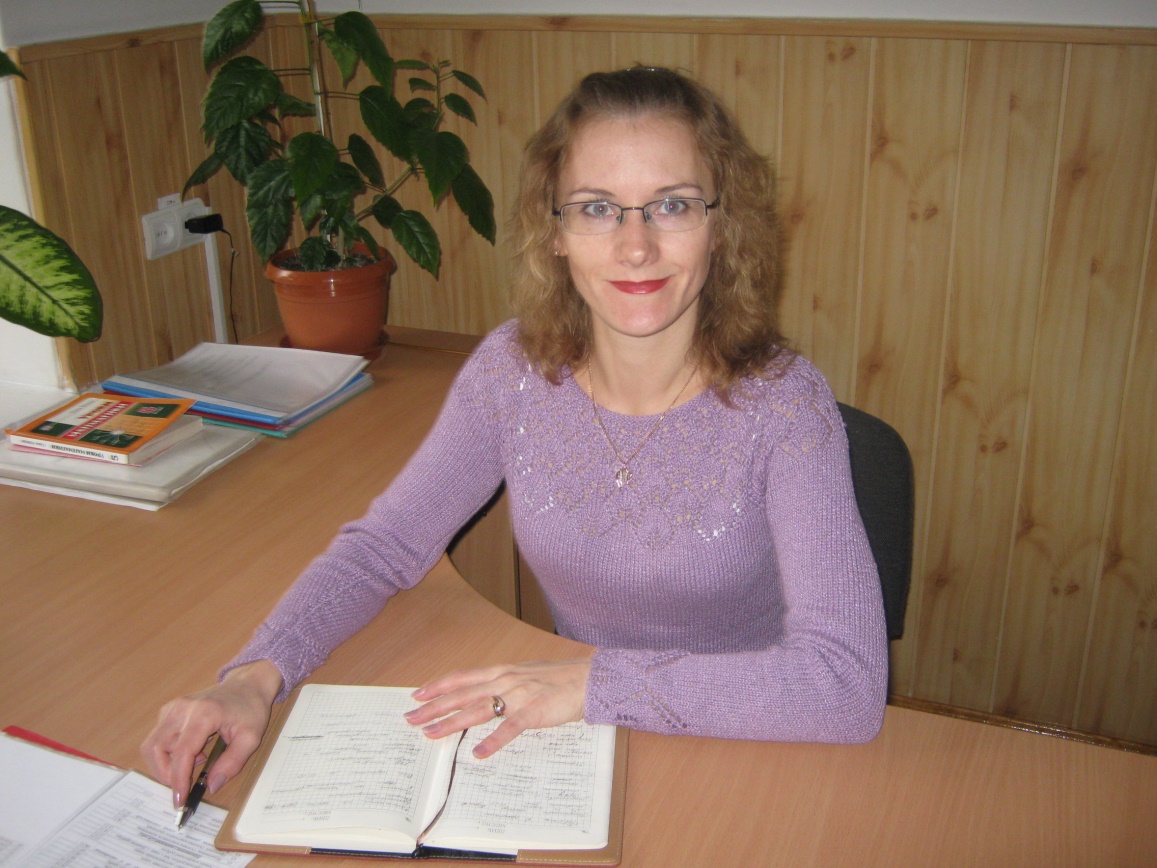 Про себе
Дата народження:	13 липня 1976р.
Освіта:			вища, РДПІ,  1998р., 					спеціальність: вчитель 					математики та фізики
Стаж роботи:		17 років   
Категорія:		спеціаліст  І  категорії
Педагогічне кредо:  

 «Педагоги не можуть успішно когось навчити, якщо в цей же час ретельно не вчаться самі»  
 Алі Аншероні
Актуальність теми:
Тестування є одним із альтернативних методів контролю знань, підтриманий на державному рівні адже зовнішнє незалежне оцінювання здійснюється саме у формі тестування. Тестові завдання дозволяють за короткий час перевірити великий об’єм вивченого матеріалу, швидко діагностувати оволодіння учнями основного рівня підготовки з окремих тем, а також курсу в цілому. 
Широке впровадження тестових технологій в навчальний процес перетворює кожне тематичне оцінювання у свого роду пробний тест ЗНО, що сприяє адаптації учнів до використання тестових технологій і формуванню їх готовності до проходження ЗНО.
Проводячи контроль знань учнів на уроках математики та інформатики, використовую комп’ютерне тестування
Тестова оболонка «Test W»
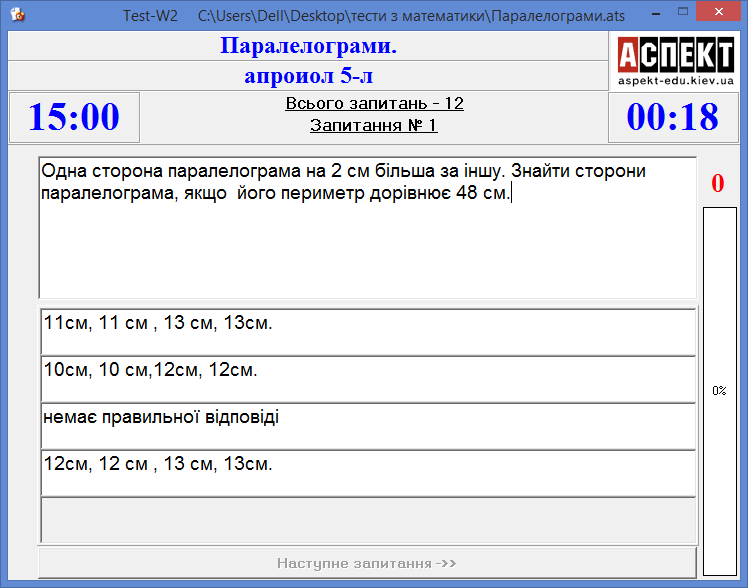 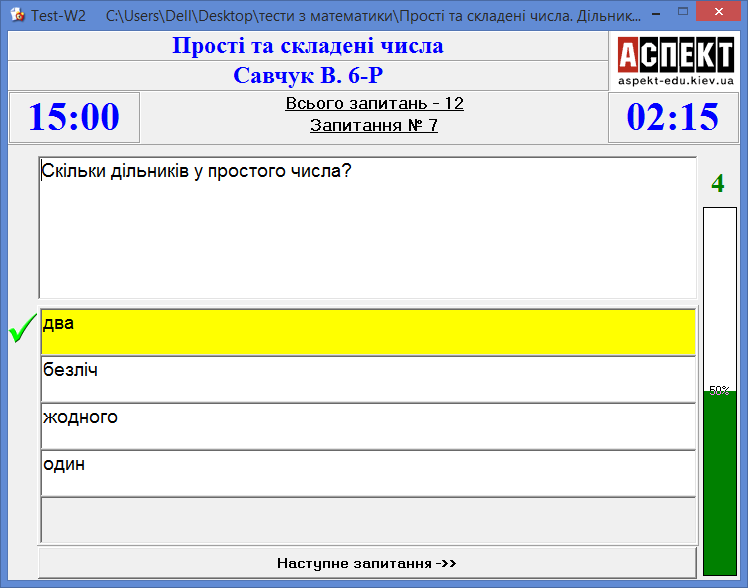 Веб-ресурси
Персональний сайт:   http://nonape.webnode.com.ua/
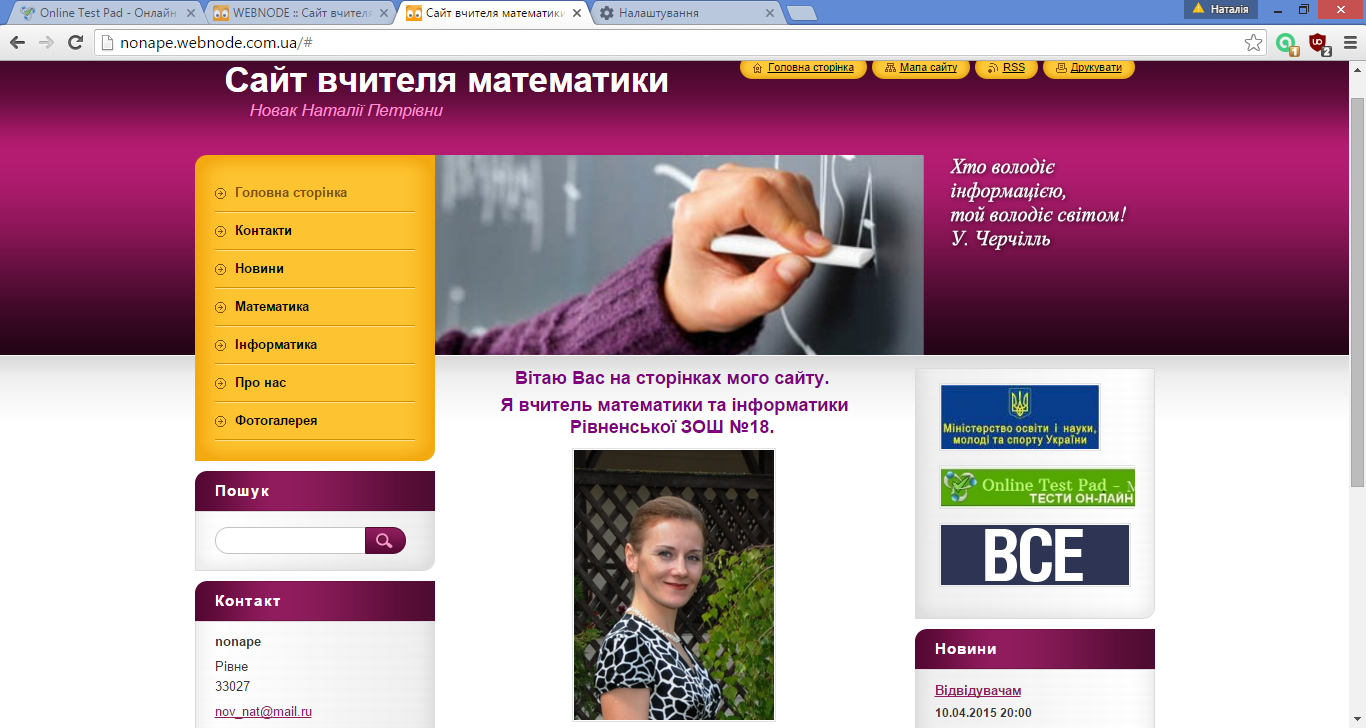 Сторінки сайту
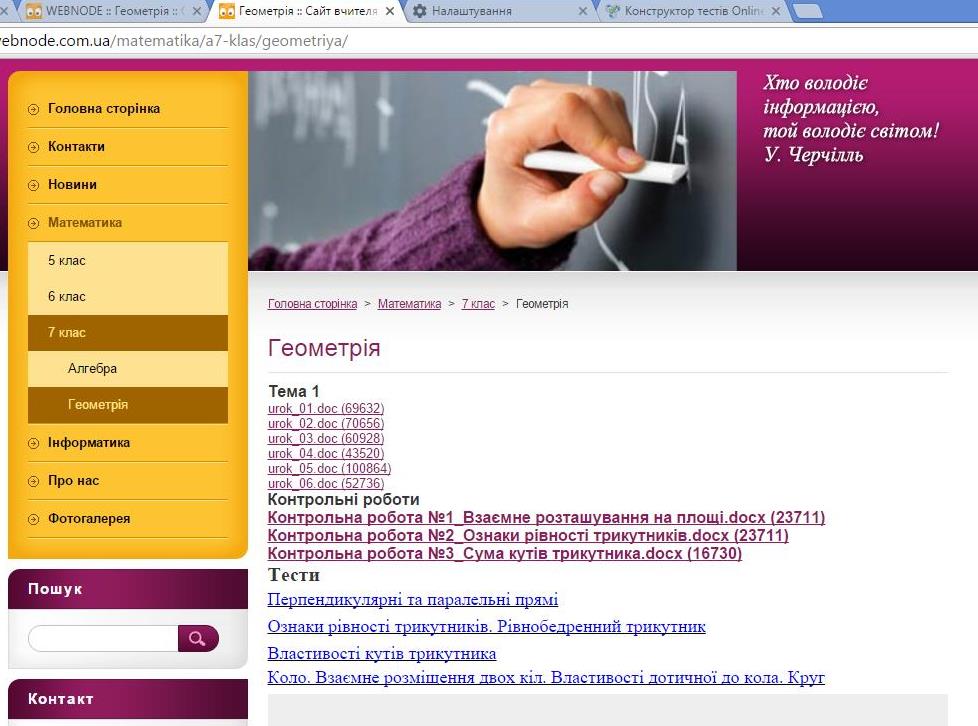 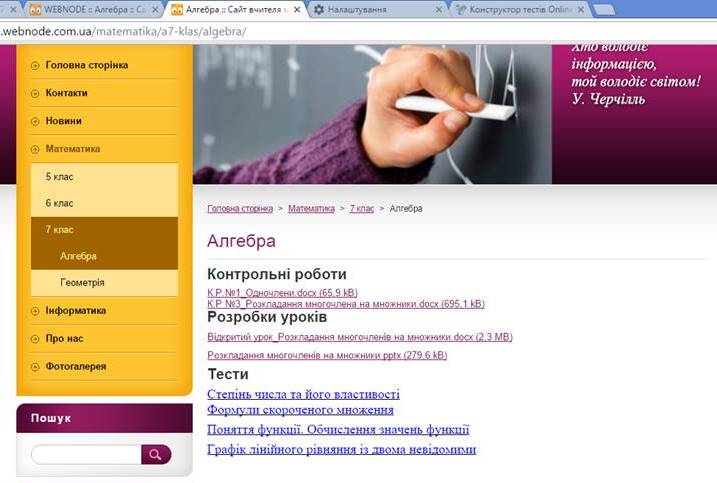 Особистий кабінет на порталі Online Test Pad
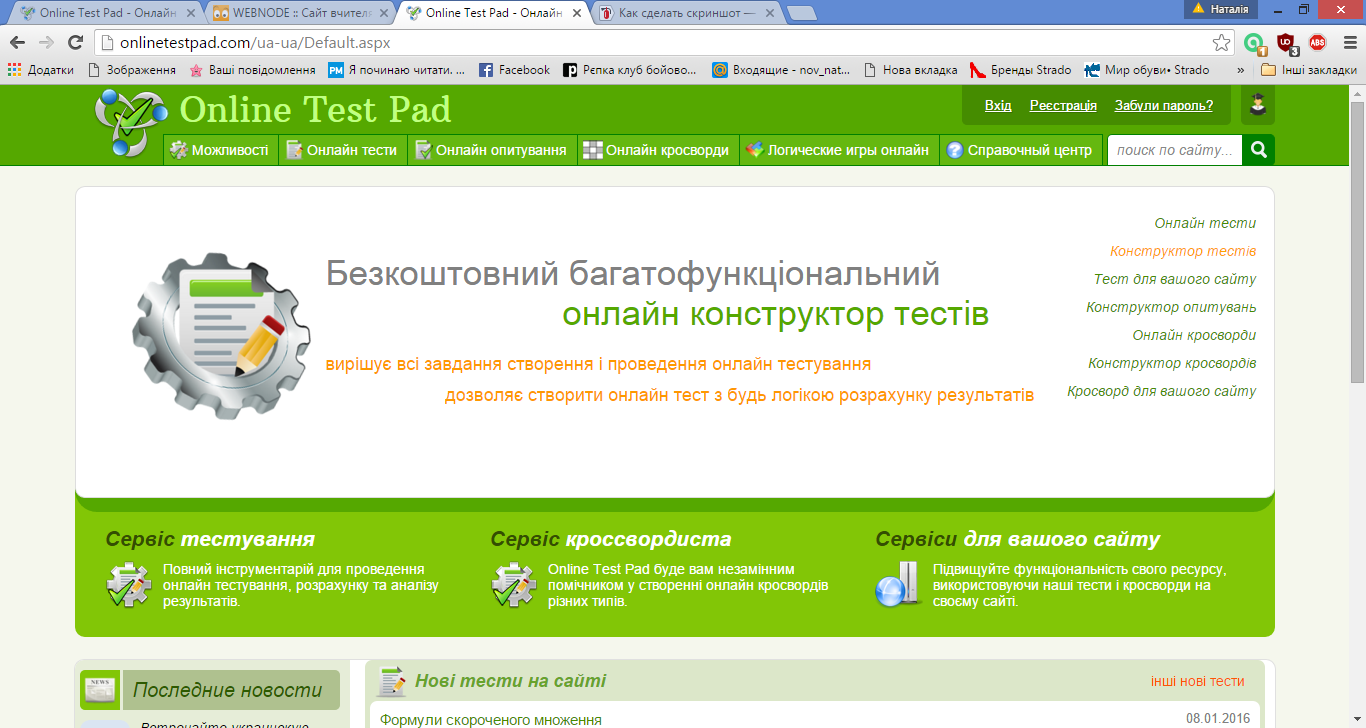 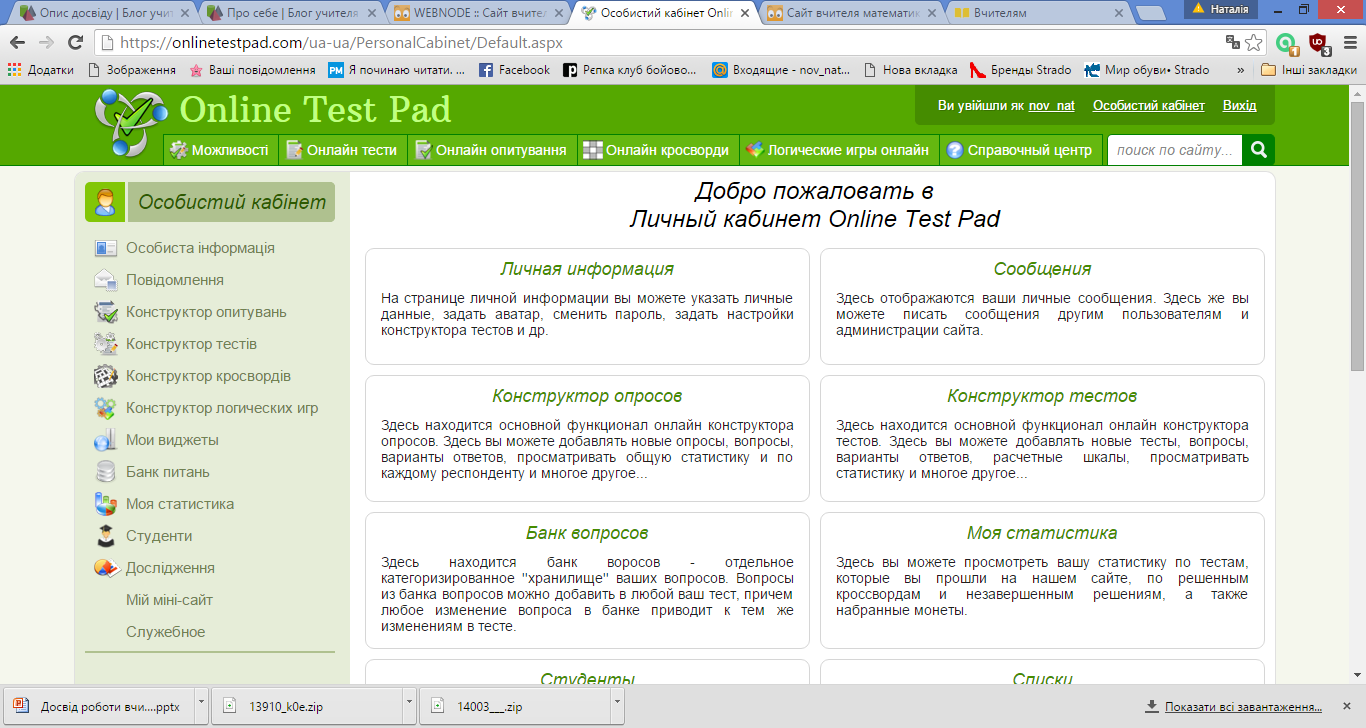 http://onlinetestpad.com/ua-ua
Особистий кабінет на порталі «Я Клас»
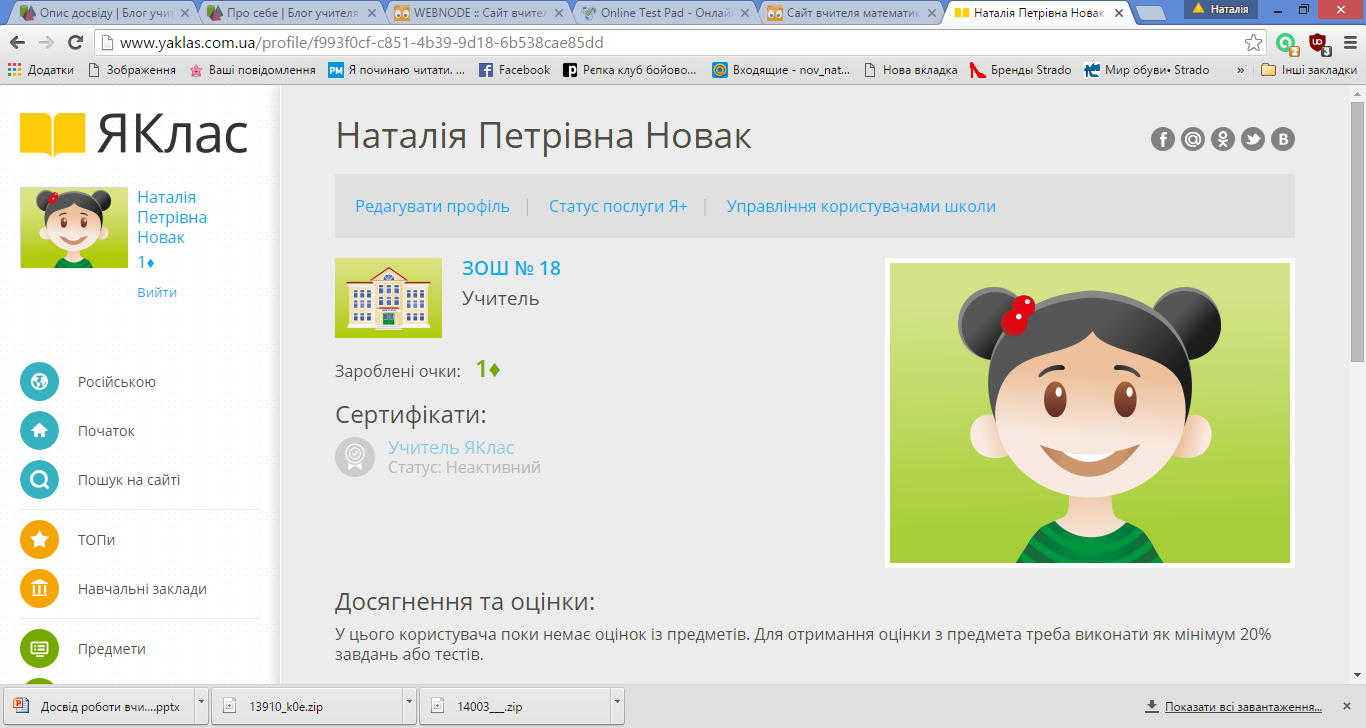 http://www.yaklas.com.ua/
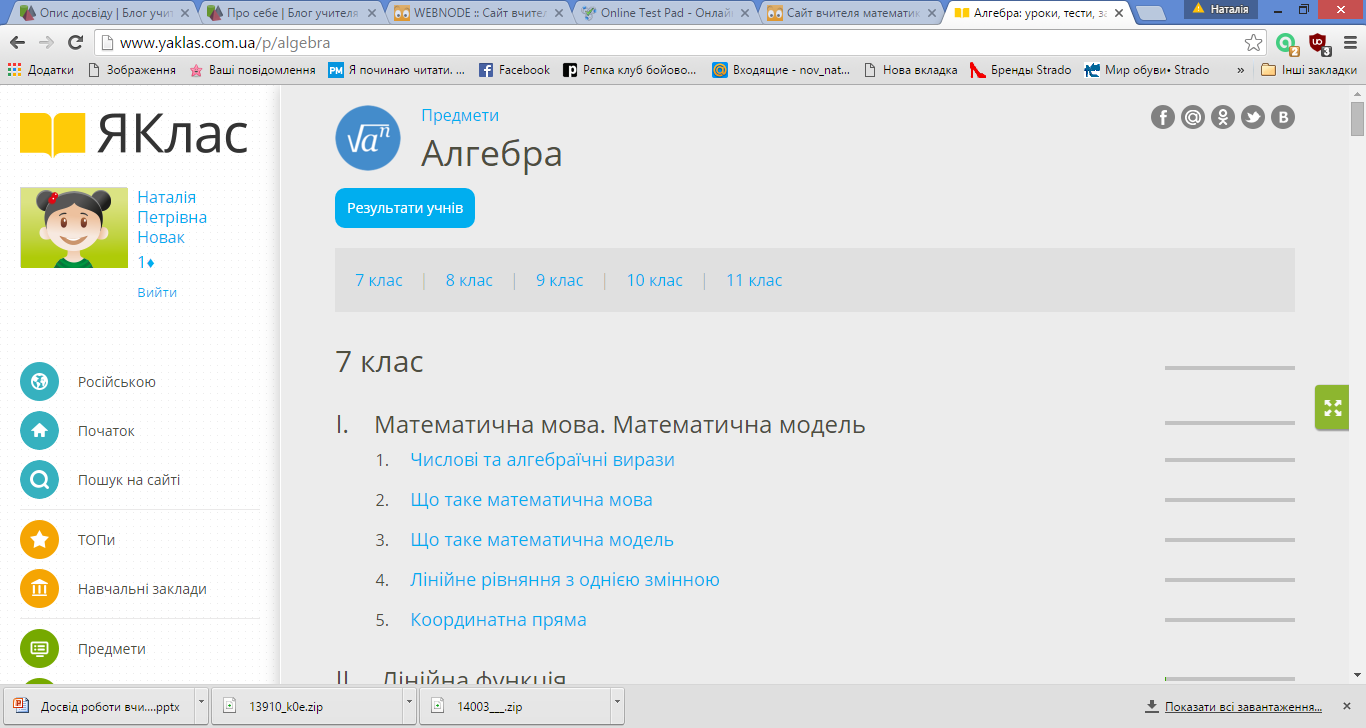 Результати роботи
Інтегрований позакласний виховний захід з української мови та математики
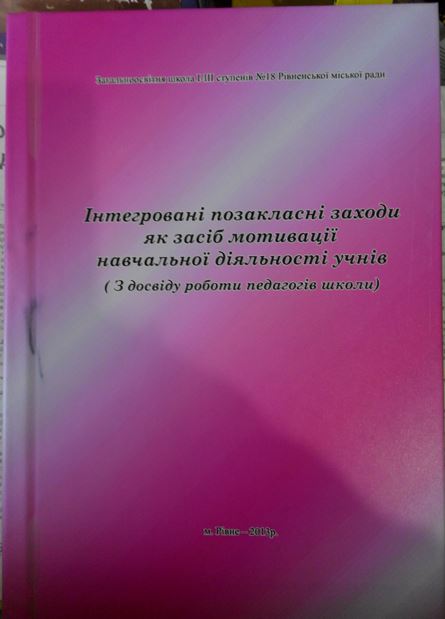 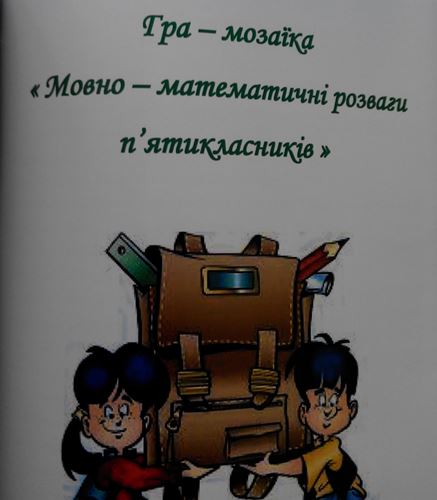 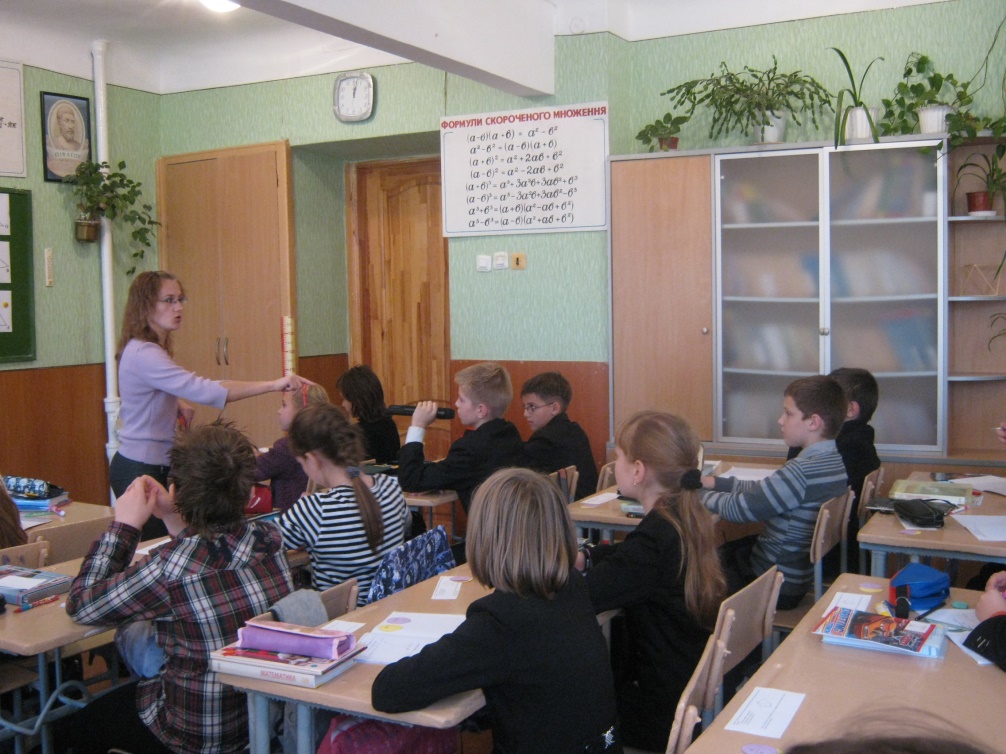 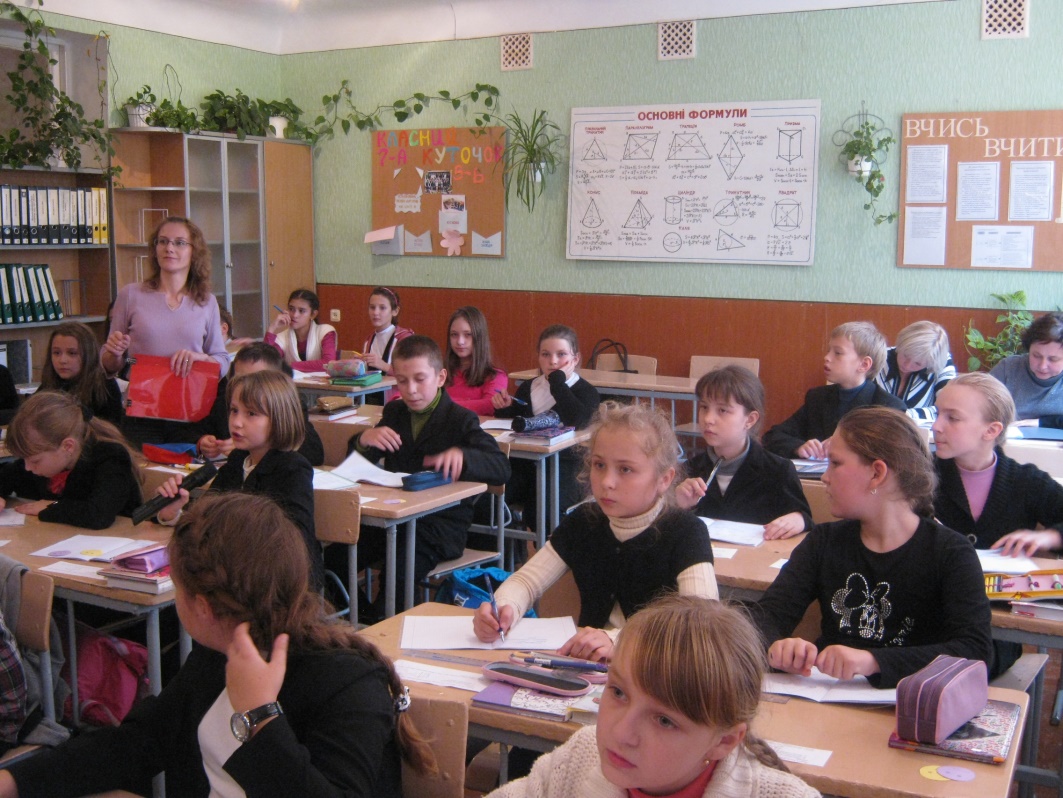 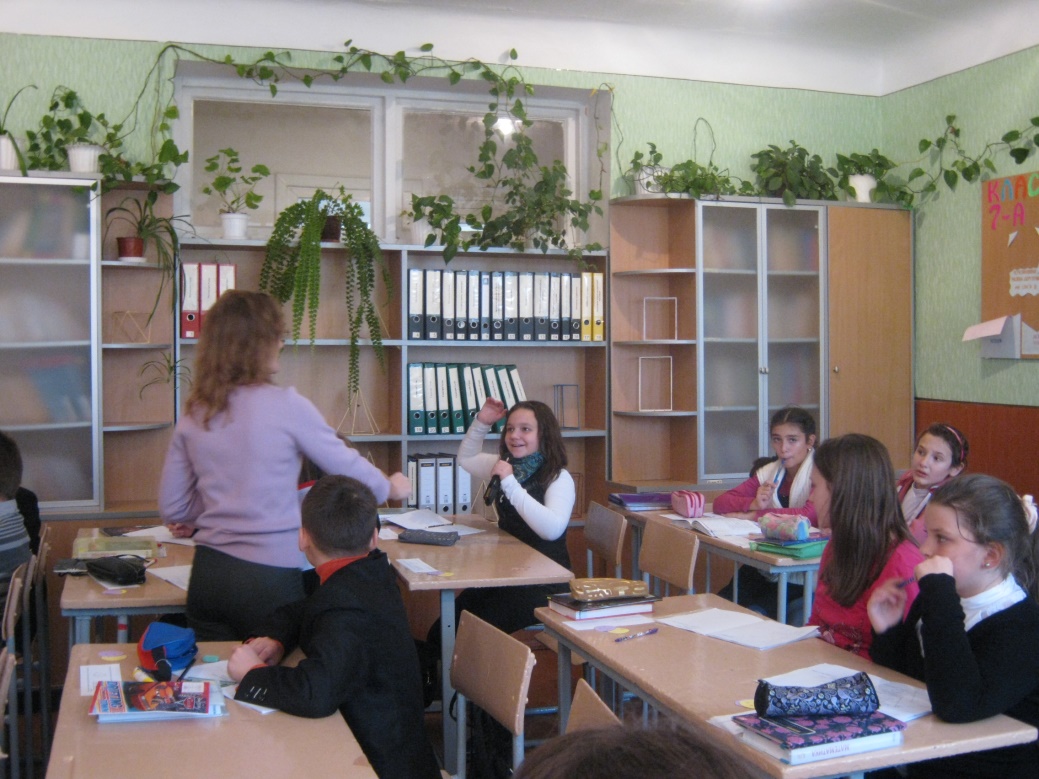